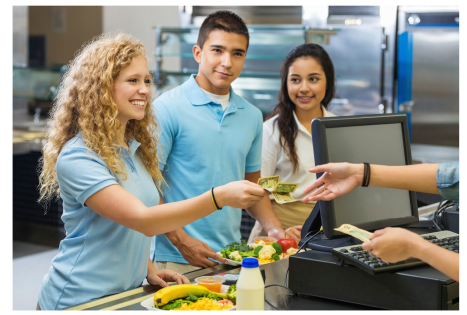 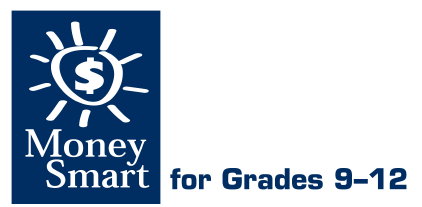 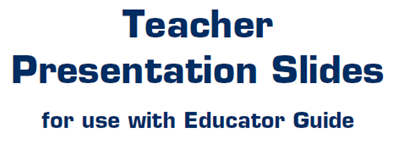 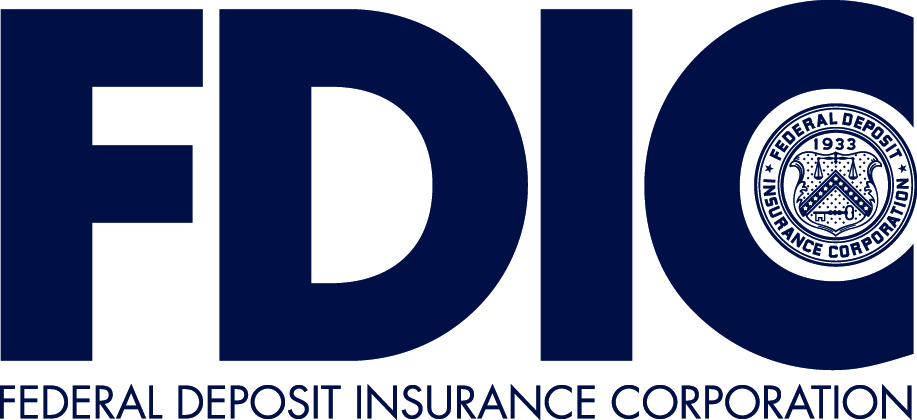 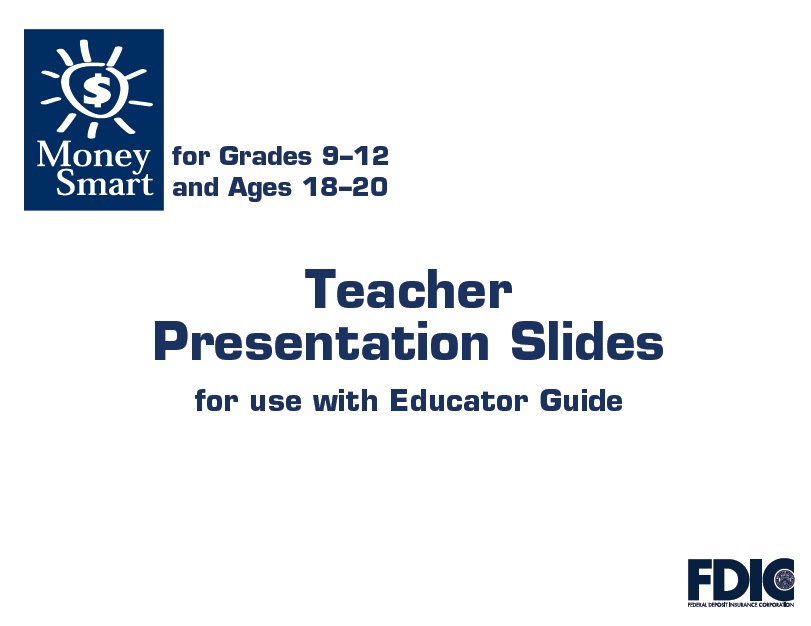 LEVEL 4, LESSON 9
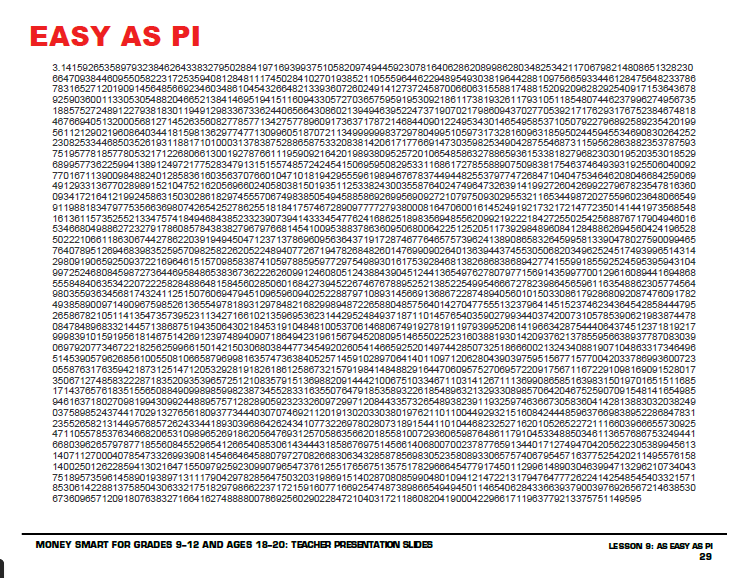 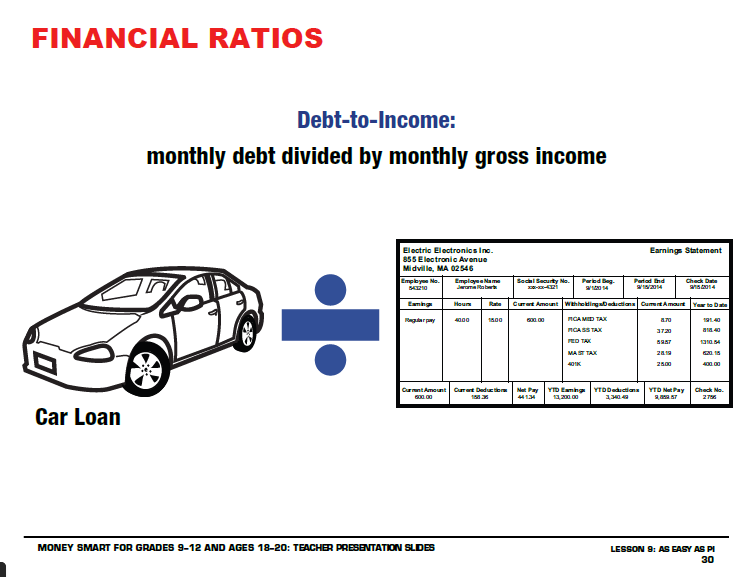 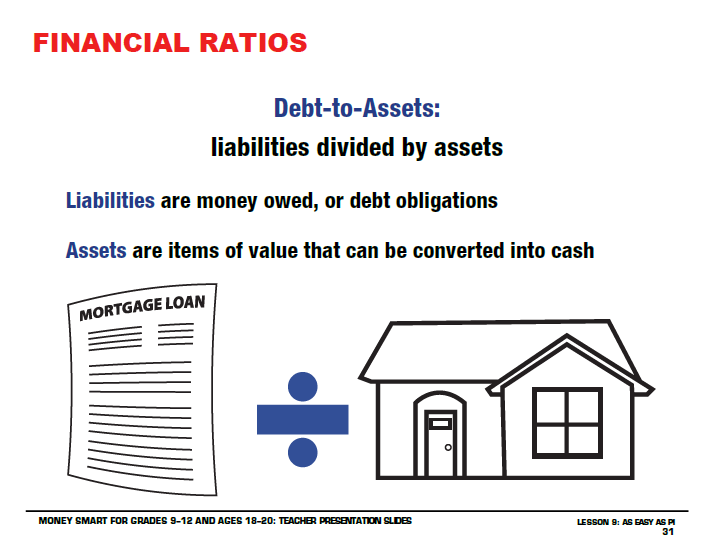 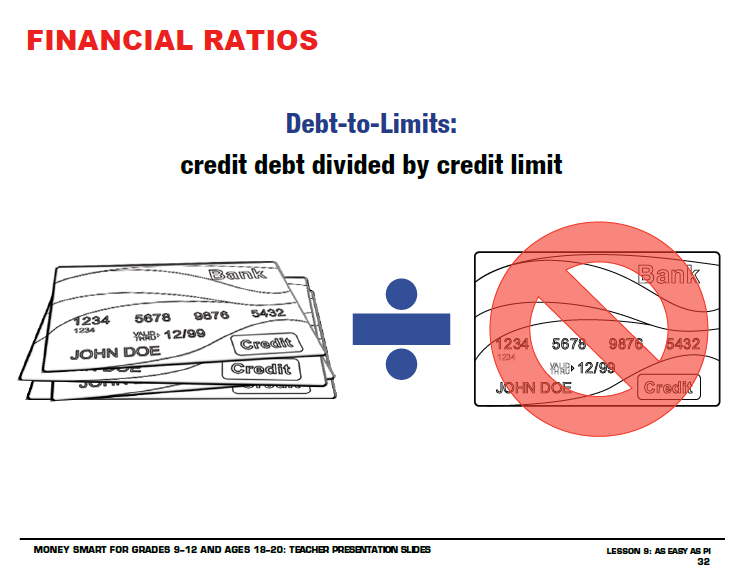